“Delivering Superior Voice with HD Codecs” (D-01)
1/21/2010, 8:30-9:15am
Andrew Nicholson, 
Product Manager, Aculab
A brief overview of Aculab
Leading developer and provider of enabling communications technology since 1990
Products include:
Digital network access
Media processing resources
Gateways and protocol conversion
Products and platforms that enable developers/providers to deliver powerful solutions
DSP-based media processing
Software-based host media processing (HMP)
Vast array of protocol and standards support
Engineering support to put the technology to work
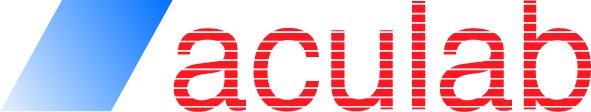 Prosody media processing platforms
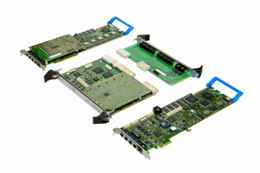 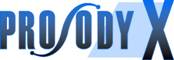 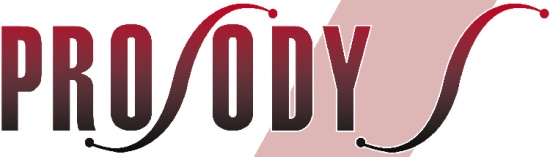 Prosody X 
PCIe / PCI / cPCI
High density media processing with IP connectivity and optional 
E1/T1 trunks
Prosody S
High density host media processing with
IP connectivity
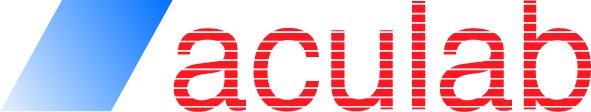 Wideband Codecs
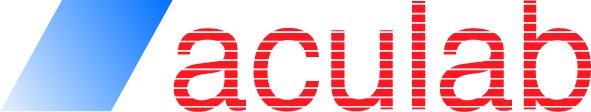 Aculab and wideband voice
Wideband codecs we currently have: 
G.722
G.722.1 (licensed from Polycom®)
G.722.2 (a.k.a AMR-WB), the codec used for 3G mobile networks
iSAC (from GIPS)
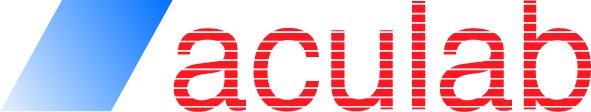 Thank you

andrew.nicholson@aculab.com
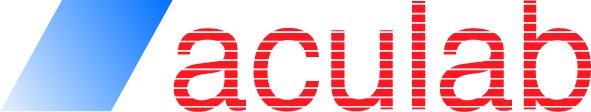